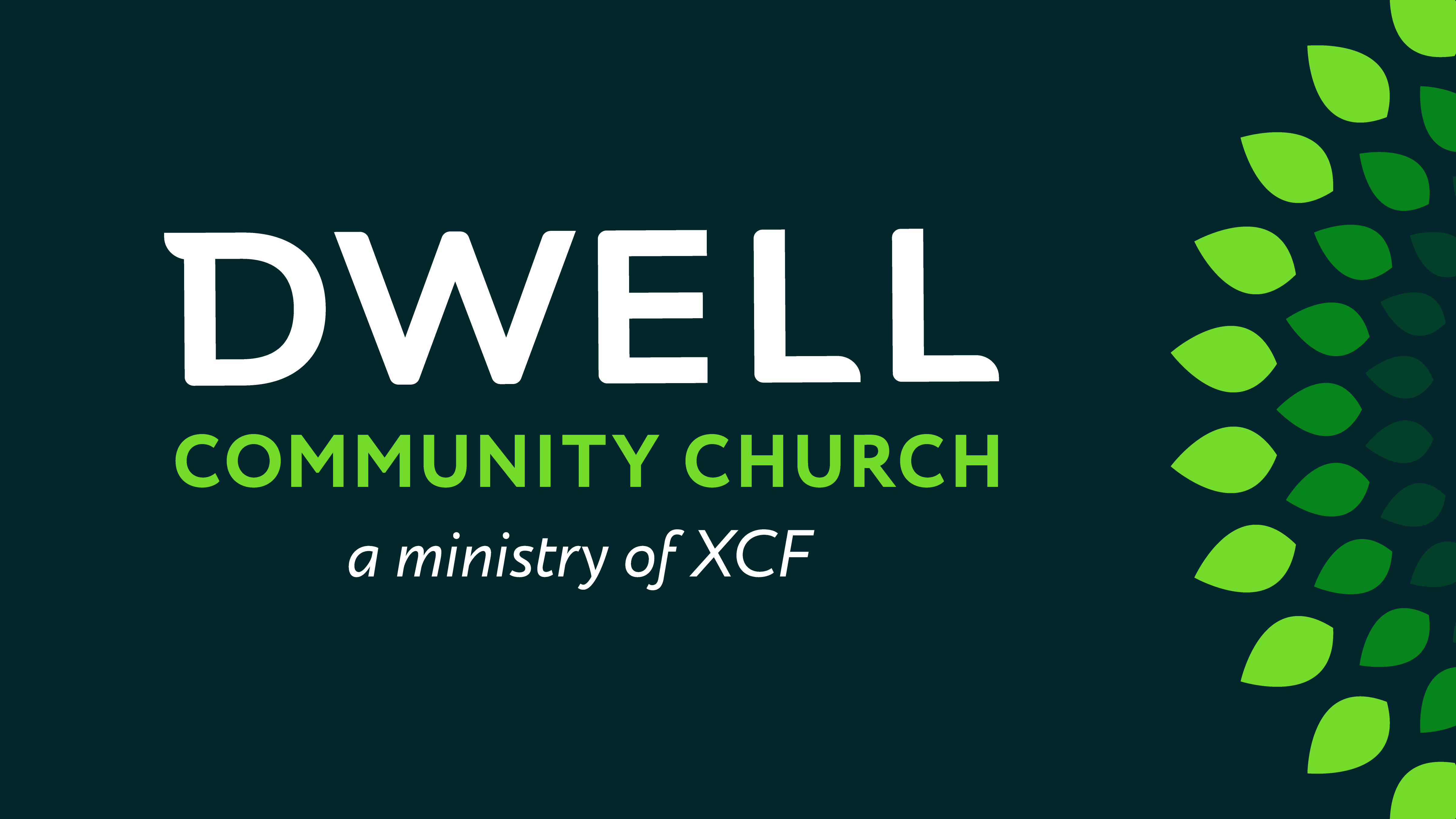 R O M A N S
Romans 12:3-8 The Body of Christ
R O M A N S
Romans 1-5: Justification
Romans 5-8: Sanctification
Romans 9-11: God’s People in God’s Plan
Romans 12-16: Transformation
Romans 12:3 For through the grace given to me I say to everyone among you not to think more highly of himself than he ought to think; but to think so as to have sound judgment, as God has allotted to each a measure of faith. 4 For just as we have many members in one body and all the members do not have the same function, 5 so we, who are many, are one body in Christ, and individually members one of another.
Our Life as God’s People:
Romans 12:3 For through the grace given to me I say to everyone among you not to think more highly of himself than he ought to think; but to think so as to have sound judgment, as God has allotted to each a measure of faith. 4 For just as we have many members in one body and all the members do not have the same function, 5 so we, who are many, are one body in Christ, and individually members one of another.
Our Life as God’s People:
Romans 12:3 For through the grace given to me I say to everyone among you not to think more highly of himself than he ought to think; but to think so as to have sound judgment, as God has allotted to each a measure of faith. 4 For just as we have many members in one body and all the members do not have the same function, 5 so we, who are many, are one body in Christ, and individually members one of another.
Our Life as God’s People: Members of the Body of Christ
What is the “Body of Christ?” 
What attitude does it call for?
What does it look like in action?
Romans 12:3 For through the grace given to me I say to everyone among you not to think more highly of himself than he ought to think; but to think so as to have sound judgment, as God has allotted to each a measure of faith. 4 For just as we have many members in one body and all the members do not have the same function, 5 so we, who are many, are one body in Christ, and individually members one of another.
The Body of Christ:   		1) What is it?
The Body of Christ:   		1) What is it?
Our corporate identity
Romans 12:4 For just as we have many members in one body and all the members do not have the same function, 5 so we, who are many, are one body in Christ, and individually members one of another.
The Body of Christ:   		1) What is it?
Our corporate identity
Romans 12:4 For just as we have many members in one body and all the members do not have the same function, 5 so we, who are many, are one body in Christ, and individually members one of another.
The Body of Christ:   		1) What is it?
Why is a “body” a good illustration of the church?
Romans 12:4 For just as we have many members in one body and all the members do not have the same function, 5 so we, who are many, are one body in Christ, and individually members one of another.
The Body of Christ:   		1) What is it?
Why is a “body” a good illustration of the church?
Diversity
Romans 12:4 For just as we have many members in one body and all the members do not have the same function, 5 so we, who are many, are one body in Christ, and individually members one of another.
The Body of Christ:   		1) What is it?
Why is a “body” a good illustration of the church?
Diversity
Romans 12:4 For just as we have many members in one body and all the members do not have the same function, 5 so we, who are many, are one body in Christ, and individually members one of another.
The Body of Christ:   		1) What is it?
Why is a “body” a good illustration of the church?
Unity
Romans 12:4 For just as we have many members in one body and all the members do not have the same function, 5 so we, who are many, are one body in Christ, and individually members one of another.
The Body of Christ:   		1) What is it?
Why is a “body” a good illustration of the church?
Unity
Romans 12:4 For just as we have many members in one body and all the members do not have the same function, 5 so we, who are many, are one body in Christ, and individually members one of another.
The Body of Christ:   		1) What is it?
Why is a “body” a good illustration of the church?
Unity
Romans 12:4 For just as we have many members in one body and all the members do not have the same function, 5 so we, who are many, are one body in Christ, and individually members one of another.
The Body of Christ:   		1) What is it?
Why is a “body” a good illustration of the church?
Eph 1:22 God has put all things under the authority of Christ and has made him head over all things for the benefit of the church.  23 And the church is his body; it is made full and complete by Christ, who fills all things everywhere with himself.
Mutuality
Romans 12:4 For just as we have many members in one body and all the members do not have the same function, 5 so we, who are many, are one body in Christ, and individually members one of another.
The Body of Christ:   		1) What is it?
Why is a “body” a good illustration of the church?
John 20:21 “as the Father has sent Me, I also send you.”
Agency
Romans 12:4 For just as we have many members in one body and all the members do not have the same function, 5 so we, who are many, are one body in Christ, and individually members one of another.
The Body of Christ:   		1) What is it?
Why is a “body” a good illustration of the church?
Eph 4:15 we are to grow up in all aspects into Him who is the head, even Christ, 16 from whom the whole body, being fitted and held together by what every joint supplies, according to the proper working of each individual part, causes the growth of the body for the building up of itself in love.
Agency
Romans 12:4 For just as we have many members in one body and all the members do not have the same function, 5 so we, who are many, are one body in Christ, and individually members one of another.
The Body of Christ:   		1) What is it?
Why is a “body” a good illustration of the church?
Jesus Christ will accomplish His mission through the agency of “His Body”
Agency
Romans 12:4 For just as we have many members in one body and all the members do not have the same function, 5 so we, who are many, are one body in Christ, and individually members one of another.
The Body of Christ:   		1) What is it?
1 Corinthians 12:4 Now there are varieties of gifts, but the same Spirit. 5 And there are varieties of ministries, and the same Lord. 6 There are varieties of effects, but the same God who works all things in all persons. 7 But to each one is given the manifestation of the Spirit for the common good.
Spiritual “gifts”
Your unique capabilities by which you make a contribution to the Body
Romans 12:6 Since we have gifts that differ according to the grace given to us, each of us is to exercise them accordingly:
The Body of Christ:   		1) What is it?
1 Corinthians 12:4 Now there are varieties of gifts, but the same Spirit. 5 And there are varieties of ministries, and the same Lord. 6 There are varieties of effects, but the same God who works all things in all persons. 7 But to each one is given the manifestation of the Spirit for the common good.
Spiritual “gifts”
Your unique capabilities by which you make a contribution to the Body
Romans 12:6 Since we have gifts that differ according to the grace given to us, each of us is to exercise them accordingly:
The Body of Christ:   		1) What is it?
Together, our gifts amply supply every need of the Christian community and mission!
They are unique and varied
Presenting oneself a “living sacrifice” will look substantially different from person to person
Spiritual “gifts”
Your unique capabilities by which you make a contribution to the Body
Romans 12:6 Since we have gifts that differ according to the grace given to us, each of us is to exercise them accordingly:
The Body of Christ:   		1) What is it?
Together, our gifts amply supply every need of the Christian community and mission!
Gifts are not distributed in a uniform way
Spiritual “gifts”
Your unique capabilities by which you make a contribution to the Body
Romans 12:6 Since we have gifts that differ according to the grace given to us, each of us is to exercise them accordingly:
The Body of Christ:   		1) What is it?
Together, our gifts amply supply every need of the Christian community and mission!
Gifts are not distributed in a uniform way
Romans 12:3 For through the grace given to me I say to everyone among you not to think more highly of himself than he ought to think; but to think so as to have sound judgment, as God has allotted to each a measure of faith.
The Body of Christ:
Romans 12:3 For through the grace given to me I say to everyone among you not to think more highly of himself than he ought to think; but to think so as to have sound judgment, as God has allotted to each a measure of faith.
The Body of Christ:
Romans 12:3 For through the grace given to me I say to everyone among you not to think more highly of himself than he ought to think; but to think so as to have sound judgment, as God has allotted to each a measure of faith.
The Body of Christ:
Romans 12:3 For through the grace given to me I say to everyone among you not to think more highly of himself than he ought to think; but to think so as to have sound judgment, as God has allotted to each a measure of faith.
The Body of Christ:       2) Attitude Check
For this discussion, leave your pride at the door
Romans 12:3 For through the grace given to me I say to everyone among you not to think more highly of himself than he ought to think; but to think so as to have sound judgment, as God has allotted to each a measure of faith.
The Body of Christ:       2) Attitude Check
“My gifts are better than yours”
“My gifts aren’t good enough”
“Some people are more important than others”
“I don’t fit in in the Body of Christ”
“I don’t need the Body of Christ”
“They don’t need me”
Romans 12:3 For through the grace given to me I say to everyone among you not to think more highly of himself than he ought to think; but to think so as to have sound judgment, as God has allotted to each a measure of faith.
The Body of Christ:       2) Attitude Check
Mark 5:15 They came to Jesus and observed the man who had been demon possessed sitting down, clothed and in his right mind…
Sophroneo: to be of sound mind
Romans 12:3 For through the grace given to me I say to everyone among you not to think more highly of himself than he ought to think; but to think so as to have sound judgment, as God has allotted to each a measure of faith.
The Body of Christ:       2) Attitude Check
Think about yourself according to reality
“Don’t be proud… be sane”
Romans 12:3 For through the grace given to me I say to everyone among you not to think more highly of himself than he ought to think; but to think so as to have sound judgment, as God has allotted to each a measure of faith.
The Body of Christ:       2) Attitude Check
Think about yourself according to reality
“My gifts are better than yours”
“Some people are more important than others”
Romans 12:3 For through the grace given to me I say to everyone among you not to think more highly of himself than he ought to think; but to think so as to have sound judgment, as God has allotted to each a measure of faith.
The Body of Christ:       2) Attitude Check
Think about yourself according to reality
“My gifts are better than yours”
“Some people are more important than others”
charis: kindness, undeserved favor
Romans 12:5 so we, who are many, are one body in Christ, and individually members one of another. 6 Since we have gifts that differ according to the grace given to us, each of us is to exercise them accordingly:
The Body of Christ:       2) Attitude Check
Think about yourself according to reality
1 Corinthians 4:7 For who regards you as superior? What do you have that you did not receive? And if you did receive it, why do you boast as if you had not received it?
“My gifts are better than yours”
“Some people are more important than others”
Sound Judgement: Every capability I have is an act of charity on God’s part!
Romans 12:5 so we, who are many, are one body in Christ, and individually members one of another. 6 Since we have gifts that differ according to the grace given to us, each of us is to exercise them accordingly:
The Body of Christ:       2) Attitude Check
Think about yourself according to reality
1 Corinthians 4:7 For who regards you as superior? What do you have that you did not receive? And if you did receive it, why do you boast as if you had not received it?
“My gifts are better than yours”
“Some people are more important than others”
Sound Judgement: We are all sinners saved by grace, and our approval is based on Christ
Romans 12:5 so we, who are many, are one body in Christ, and individually members one of another. 6 Since we have gifts that differ according to the grace given to us, each of us is to exercise them accordingly:
The Body of Christ:       2) Attitude Check
Think about yourself according to reality
“I don’t need the Body of Christ”
1 Corinthians 12:18 but now God has placed the members, each one of them, in the body, just as He desired.
Sound Judgement: You belong in the Body of Christ
Romans 12:5 so we, who are many, are one body in Christ, and individually members one of another. 6 Since we have gifts that differ according to the grace given to us, each of us is to exercise them accordingly:
The Body of Christ:       2) Attitude Check
Think about yourself according to reality
“I don’t need the Body of Christ”
1 Corinthians 12:18 but now God has placed the members, each one of them, in the body, just as He desired.
Sound Judgement: You belong in the Body of Christ
Romans 12:5 so we, who are many, are one body in Christ, and individually members one of another. 6 Since we have gifts that differ according to the grace given to us, each of us is to exercise them accordingly:
The Body of Christ:       2) Attitude Check
Think about yourself according to reality
“I don’t need the Body of Christ”
1 Corinthians 12:18 but now God has placed the members, each one of them, in the body, just as He desired.
Sound Judgement: There is no such thing as a “Lone Ranger” Christian
Romans 12:5 so we, who are many, are one body in Christ, and individually members one of another. 6 Since we have gifts that differ according to the grace given to us, each of us is to exercise them accordingly:
The Body of Christ:       2) Attitude Check
Think about yourself according to reality
“I don’t fit in in the Body of Christ”
1 Corinthians 12:18 but now God has placed the members, each one of them, in the body, just as He desired.
Sound Judgement: There is no such thing as a “Lone Ranger” Christian
Romans 12:5 so we, who are many, are one body in Christ, and individually members one of another. 6 Since we have gifts that differ according to the grace given to us, each of us is to exercise them accordingly:
The Body of Christ:       2) Attitude Check
Think about yourself according to reality
“I don’t fit in in the Body of Christ”
1 Corinthians 12:21 And the eye cannot say to the hand, “I have no need of you”; or again the head to the feet, “I have no need of you.”
Sound Judgement: There is no such thing as a “Lone Ranger” Christian
Romans 12:5 so we, who are many, are one body in Christ, and individually members one of another. 6 Since we have gifts that differ according to the grace given to us, each of us is to exercise them accordingly:
The Body of Christ:       2) Attitude Check
Think about yourself according to reality
“I don’t fit in in the Body of Christ”
1 Corinthians 12:21 And the eye cannot say to the hand, “I have no need of you”; or again the head to the feet, “I have no need of you.”
Sound Judgement: We are interdependent upon one another by design
Romans 12:5 so we, who are many, are one body in Christ, and individually members one of another. 6 Since we have gifts that differ according to the grace given to us, each of us is to exercise them accordingly:
The Body of Christ:       2) Attitude Check
Think about yourself according to reality
“My gifts aren’t good enough”
1 Corinthians 12:21 And the eye cannot say to the hand, “I have no need of you”; or again the head to the feet, “I have no need of you.”
Sound Judgement: We are interdependent upon one another by design
Romans 12:5 so we, who are many, are one body in Christ, and individually members one of another. 6 Since we have gifts that differ according to the grace given to us, each of us is to exercise them accordingly:
The Body of Christ:       2) Attitude Check
Think about yourself according to reality
“My gifts aren’t good enough”
1 Corinthians 12:22 On the contrary, it is much truer that the members of the body which seem to be weaker are necessary; 23 and those members of the body which we deem less honorable, on these we bestow more abundant honor,
Romans 12:5 so we, who are many, are one body in Christ, and individually members one of another. 6 Since we have gifts that differ according to the grace given to us, each of us is to exercise them accordingly:
The Body of Christ:       2) Attitude Check
Think about yourself according to reality
“My gifts aren’t good enough”
1 Corinthians 12:11 But one and the same Spirit works all these things, distributing to each one individually just as He wills.
Sound Judgement: You are gifted and placed exactly as the Lord intends
Romans 12:5 so we, who are many, are one body in Christ, and individually members one of another. 6 Since we have gifts that differ according to the grace given to us, each of us is to exercise them accordingly:
The Body of Christ:       2) Attitude Check
Think about yourself according to reality
“My gifts aren’t good enough”
Romans 6:23 present yourselves to God as those alive from the dead, and your members as instruments of righteousness to God.
Sound Judgement: You are gifted and placed exactly as the Lord intends
Romans 12:5 so we, who are many, are one body in Christ, and individually members one of another. 6 Since we have gifts that differ according to the grace given to us, each of us is to exercise them accordingly:
The Body of Christ:       2) Attitude Check
Think about yourself according to reality
“My gifts aren’t good enough”
Romans 6:23 present yourselves to God as those alive from the dead, and your members as instruments of righteousness to God.
Sound Judgement: You are God’s finely crafted instrument, for a special use in His hands
Romans 12:5 so we, who are many, are one body in Christ, and individually members one of another. 6 Since we have gifts that differ according to the grace given to us, each of us is to exercise them accordingly:
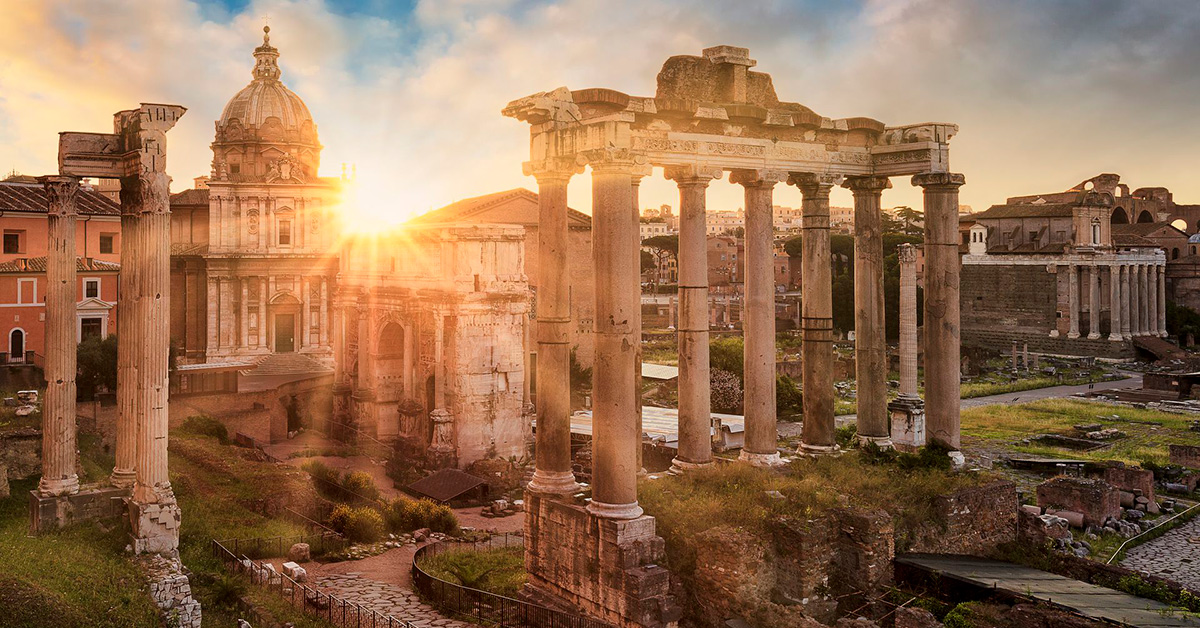 The Body of Christ:       2) Attitude Check
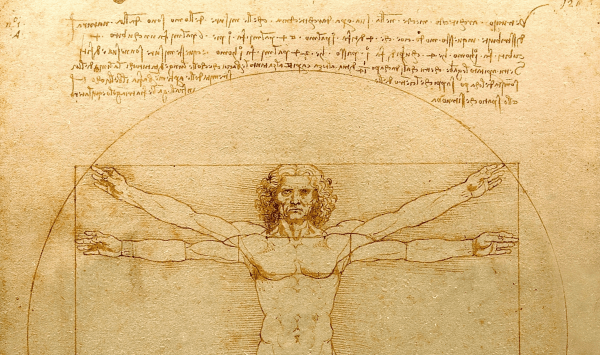 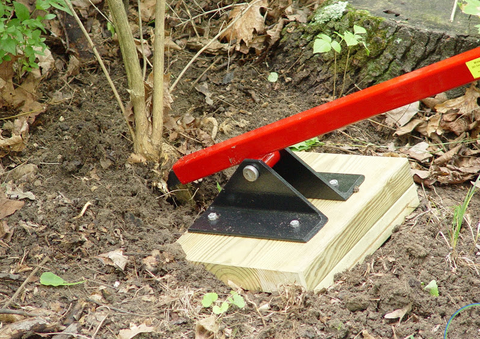 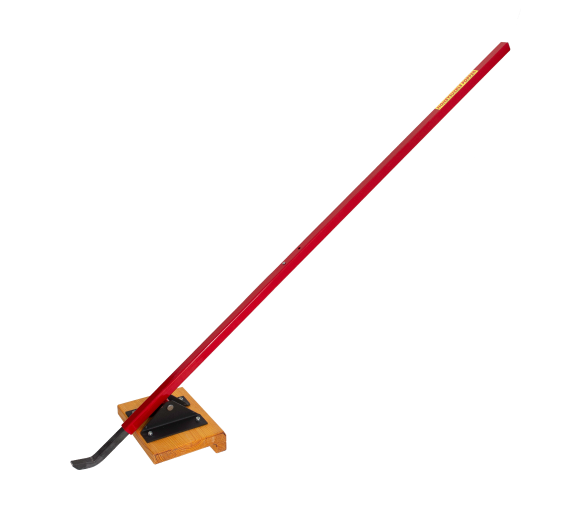 Think about yourself according to reality
“My gifts aren’t good enough”
Romans 6:23 present yourselves to God as those alive from the dead, and your members as instruments of righteousness to God.
Sound Judgement: You are God’s finely crafted instrument, for a special use in His hands
Romans 12:5 so we, who are many, are one body in Christ, and individually members one of another. 6 Since we have gifts that differ according to the grace given to us, each of us is to exercise them accordingly:
The Body of Christ:       2) Attitude Check
Think about yourself according to reality
“They don’t need me”
1 Corinthians 12:17 If the whole body were an eye, where would the hearing be? If the whole were hearing, where would the sense of smell be?
Romans 12:5 so we, who are many, are one body in Christ, and individually members one of another. 6 Since we have gifts that differ according to the grace given to us, each of us is to exercise them accordingly:
The Body of Christ:       2) Attitude Check
Think about yourself according to reality
“They don’t need me”
Sound Judgement: Your role in the Body of Christ is critical: vital & indispensable
Romans 12:5 so we, who are many, are one body in Christ, and individually members one of another. 6 Since we have gifts that differ according to the grace given to us, each of us is to exercise them accordingly:
The Body of Christ:
Romans 12:5 so we, who are many, are one body in Christ, and individually members one of another. 6 Since we have gifts that differ according to the grace given to us, each of us is to exercise them accordingly:
The Body of Christ:  3) What does it look like in action?
Romans 12:5 so we, who are many, are one body in Christ, and individually members one of another. 6 Since we have gifts that differ according to the grace given to us, each of us is to exercise them accordingly:
The Body of Christ:  3) What does it look like in action?
You have been given gifts … so use them!
Romans 12:5 so we, who are many, are one body in Christ, and individually members one of another. 6 Since we have gifts that differ according to the grace given to us, each of us is to exercise them accordingly:
The Body of Christ:  3) What does it look like in action?
You have been given gifts … so use them!
Romans 12:6 if prophecy, according to the proportion of his faith; 7 if  service, in his serving; or he who teaches, in his teaching; 8 or he who  exhorts, in his exhortation; he who gives, with liberality; he who leads, with diligence; he who shows mercy, with cheerfulness.
The Body of Christ:  3) What does it look like in action?
You have been given gifts … so use them!
Romans 12:6 if prophecy, according to the proportion of his faith; 7 if   service, in his serving; or he who teaches, in his teaching; 8 or he who  exhorts, in his exhortation; he who gives, with liberality; he who leads, with diligence; he who shows mercy, with cheerfulness.
The Body of Christ:  3) What does it look like in action?
You have been given gifts … so use them!
Romans 12:6 if prophecy, according to the proportion of his faith; 7 if   service, in his serving; or he who teaches, in his teaching; 8 or he who  exhorts, in his exhortation; he who gives, with liberality; he who leads, with diligence; he who shows mercy, with cheerfulness.
The Body of Christ:  3) What does it look like in action?
You have been given gifts … so use them!
Romans 12:6 if prophecy, according to the proportion of his faith; 7 if   service, in his serving; or he who teaches, in his teaching; 8 or he who  exhorts, in his exhortation; he who gives, with liberality; he who leads, with diligence; he who shows mercy, with cheerfulness.
The Body of Christ:  3) What does it look like in action?
You have been given gifts … so use them!
Romans 12:6 if prophecy, according to the proportion of his faith; 7 if   service, in his serving; or he who teaches, in his teaching; 8 or he who  exhorts, in his exhortation; he who gives, with liberality; he who leads, with diligence; he who shows mercy, with cheerfulness.
The Body of Christ:  3) What does it look like in action?
You have been given gifts … so use them!
Romans 12:6 if prophecy, according to the proportion of his faith; 7 if   service, in his serving; or he who teaches, in his teaching; 8 or he who  exhorts, in his exhortation; he who gives, with liberality; he who leads, with diligence; he who shows mercy, with cheerfulness.
The Body of Christ:  3) What does it look like in action?
You have been given gifts … so use them!
Romans 12:6 if prophecy, according to the proportion of his faith; 7 if   service, in his serving; or he who teaches, in his teaching; 8 or he who  exhorts, in his exhortation; he who gives, with liberality; he who leads, with diligence; he who shows mercy, with cheerfulness.
The Body of Christ:  3) What does it look like in action?
Whatever gifts you have received, and to whatever degree you have received them… GO ALL OUT!
Paul is describing a community of people who have individually resolved to live their life as a “living and holy sacrifice”
And understand that they need each other to accomplish it!
Romans 12:6 if prophecy, according to the proportion of his faith; 7 if   service, in his serving; or he who teaches, in his teaching; 8 or he who  exhorts, in his exhortation; he who gives, with liberality; he who leads, with diligence; he who shows mercy, with cheerfulness.
The Body of Christ:  3) What does it look like in action?
To neglect to exercise my gifts would be to “think too highly of myself,” and deny my role in the Body of Christ
Sound Judgement: There are no passengers in the Body of Christ!
Romans 12:6 if prophecy, according to the proportion of his faith; 7 if   service, in his serving; or he who teaches, in his teaching; 8 or he who  exhorts, in his exhortation; he who gives, with liberality; he who leads, with diligence; he who shows mercy, with cheerfulness.
The Body of Christ:  3) What does it look like in action?
To neglect to exercise my gifts would be to “think too highly of myself,” and deny my role in the Body of Christ
Sound Judgement: There are no passengers in the Body of Christ!
Romans 12:6 if prophecy, according to the proportion of his faith; 7 if   service, in his serving; or he who teaches, in his teaching; 8 or he who  exhorts, in his exhortation; he who gives, with liberality; he who leads, with diligence; he who shows mercy, with cheerfulness.
The Body of Christ:  3) What does it look like in action?
Sound Judgement: There are no passengers in the Body of Christ!
Romans 12:6 if prophecy, according to the proportion of his faith; 7 if   service, in his serving; or he who teaches, in his teaching; 8 or he who  exhorts, in his exhortation; he who gives, with liberality; he who leads, with diligence; he who shows mercy, with cheerfulness.
Clergy / Laity Model
Christ
“Clergy”
Clergy / Laity Model
Christ
Does the “spiritual” work
“Clergy”
Plays minor roles
“Laity”
Biblical Model
Christ
Ephesians 4:15 we are to grow up in all aspects into Him who is the head, even Christ, 16 from whom the whole body, being fitted and held together by   what every joint supplies, according to the proper working of each individual part, causes the growth of the body for the building up of itself in love
Biblical Model
Christ
Ephesians 4:15 we are to grow up in all aspects into Him who is the head, even Christ, 16 from whom the whole body, being fitted and held together by what every joint supplies, according to the proper working of each individual part, causes the growth of the body for the building up of itself in love
Biblical Model
Christ
Ephesians 4:15 we are to grow up in all aspects into Him who is the head, even Christ, 16 from whom the whole body, being fitted and held together by what every joint supplies, according to the proper working of each individual part, causes the growth of the body for the building up of itself in love
Biblical Model
Christ
What causes the Body to grow?
Ephesians 4:15 we are to grow up in all aspects into Him who is the head, even Christ, 16 from whom the whole body, being fitted and held together by what every joint supplies, according to the proper working of each individual part, causes the growth of the body for the building up of itself in love
Biblical Model
Christ
What causes the Body to grow?
Ephesians 4:15 we are to grow up in all aspects into Him who is the head, even Christ, 16 from whom the whole body, being fitted and held together by   what every joint supplies, according to the proper working of each individual part, causes the growth of the body for the building up of itself in love
Biblical Model
Christ
What causes the Body to grow?
Ephesians 4:15 we are to grow up in all aspects into Him who is the head, even Christ, 16 from whom the whole body, being fitted and held together by   what every joint supplies, according to the proper working of each individual part, causes the growth of the body for the building up of itself in love
Biblical Model
Christ
Then what’s the role of the leader?
Ephesians 4:15 we are to grow up in all aspects into Him who is the head, even Christ, 16 from whom the whole body, being fitted and held together by   what every joint supplies, according to the proper working of each individual part, causes the growth of the body for the building up of itself in love
Biblical Model
Christ
Then what’s the role of the leader?
Ephesians 4:11 And He gave some as apostles, and some as prophets, and some as evangelists, and some as pastors and teachers, 12 for the equipping of the saints for the work of service, to the building up of the body of Christ
Biblical Model
Christ
Then what’s the role of the leader?
Ephesians 4:11 And He gave some as apostles, and some as prophets, and some as evangelists, and some as pastors and teachers, 12 for the equipping of the saints for the work of service, to the building up of the body of Christ
Biblical Model
Christ
Then what’s the role of the leader?
diakonia = “ministry”
Ephesians 4:11 And He gave some as apostles, and some as prophets, and some  as evangelists, and some as pastors and teachers, 12 for the equipping of the saints for the work of service, to the building up of the body of Christ
The Body of Christ:  3) What does it look like in action?
Quite a departure from our default mentality about “church:”
“Individual Consumer” mentality
Instead, Paul is calling for a “Corporate Contributor” mentality
Every Member Ministry
The Body of Christ:  3) What does it look like in action?
If we adopt an “individual consumer” mentality, we will never be satisfied
And we’ll miss out on the best things about being in the “body”
And we will not be thinking soberly
Instead, Paul is calling for a “Corporate Contributor” mentality
Every Member Ministry
Why this church might disappoint you …
Our goal is NOT:
to meet the desires of a “laity”
to provide a pleasant spiritual experience
to keep the passengers happy…
We are here to equip YOU to do the “work of service”
If we’re doing our job right, a “consumer” mentality will frustrate you here!
Why this church might disappoint you …
Our goal is NOT:
to meet the desires of a “laity”
to provide a pleasant spiritual experience
to keep the passengers happy…
You are in a place that is committed to getting you out of your chair, and into the fight…
What makes a great church?
So what’s your next move?
R O M A N S
Next Time…
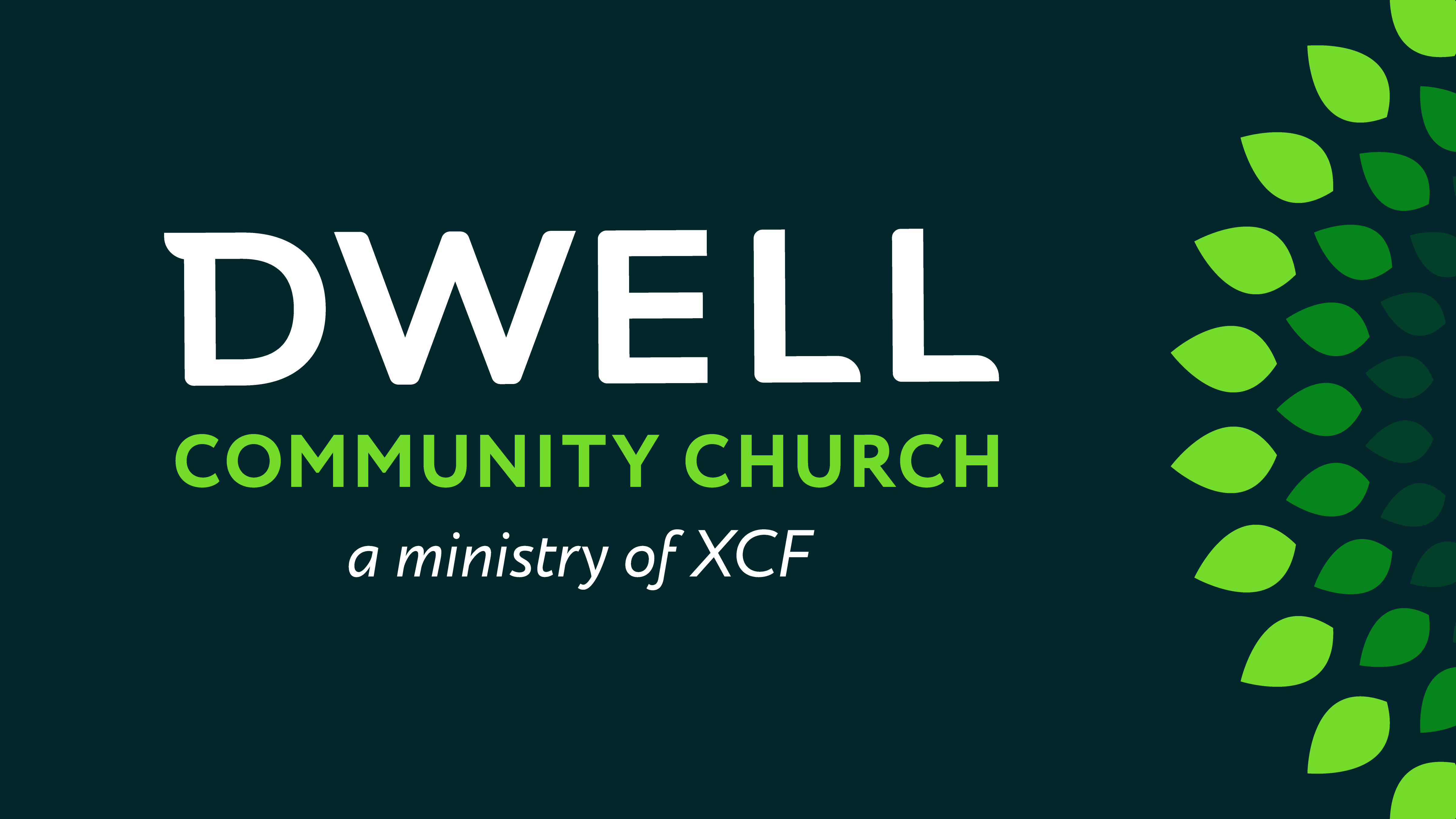